IdentificationWeek 2
What is data?
[Speaker Notes: Based on the readings]
Data is…
a collection of discrete or continuous values that convey information, describing the quantity, quality, fact, statistics, other basic units of meaning, or simply sequences of symbols that may be further interpreted formally.
Data is…
a collection of discrete or continuous values that convey information, describing the quantity, quality, fact, statistics, other basic units of meaning, or simply sequences of symbols that may be further interpreted formally.
Data is…a collection
What do we mean by collection?
Data is…a collection
What do we mean by collection?
Verb
How is it gathered?
Manually, automatically
Noun
What is the format?
Spreadsheet
Database
Raw vs organized
Data is…a collection of basic units of meaning
What do we mean by basic units of meaning?
[Speaker Notes: Here are the examples of types of meaning you could have]
Data is…a collection of basic units of meaning
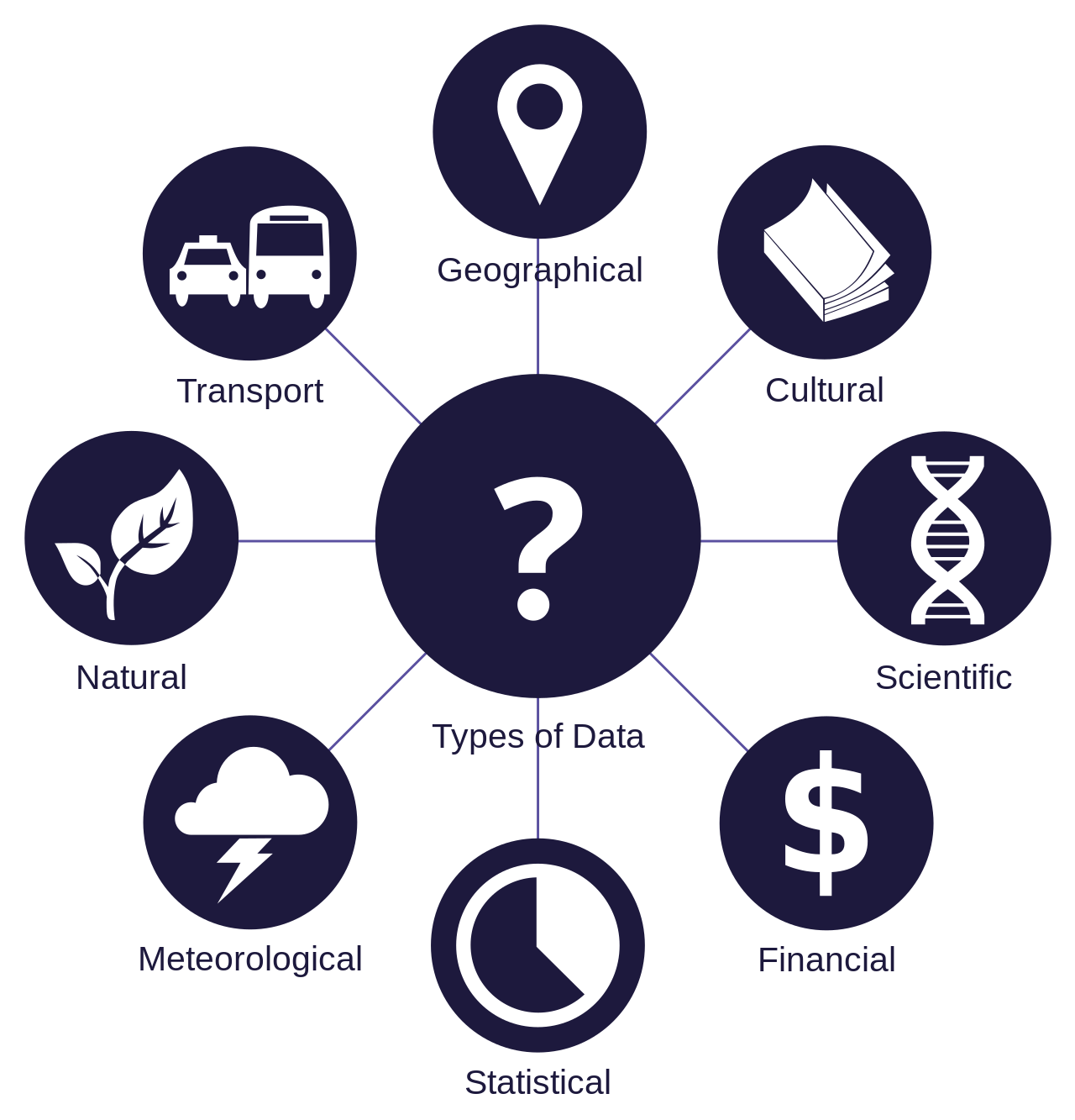 [Speaker Notes: Here are the examples of types of meaning you could have]
Data is…a collection of basic units of meaning
Numbers
Words
Dates
Characteristics
Data about the data itself – metadata
Other things?
Data…may be further interpreted formally
What do we mean by this?
Data…may be further interpreted formally
Why use a computer to interpret data?
Fast
Scale
What does analysis look like?
Quantitative vs qualitative
Computers lack nuance 
Need careful formatting to analyze
Particularly challenging with humanities stuff!
Altogether…
Data is a collection of basic units of meaning, that may be further interpreted formally.

With that in mind, how does that apply to the thing you produced last week?

What is humanities data, especially?
What have your readings told you?
What is not data?
[Speaker Notes: Open discussion based on the readings]
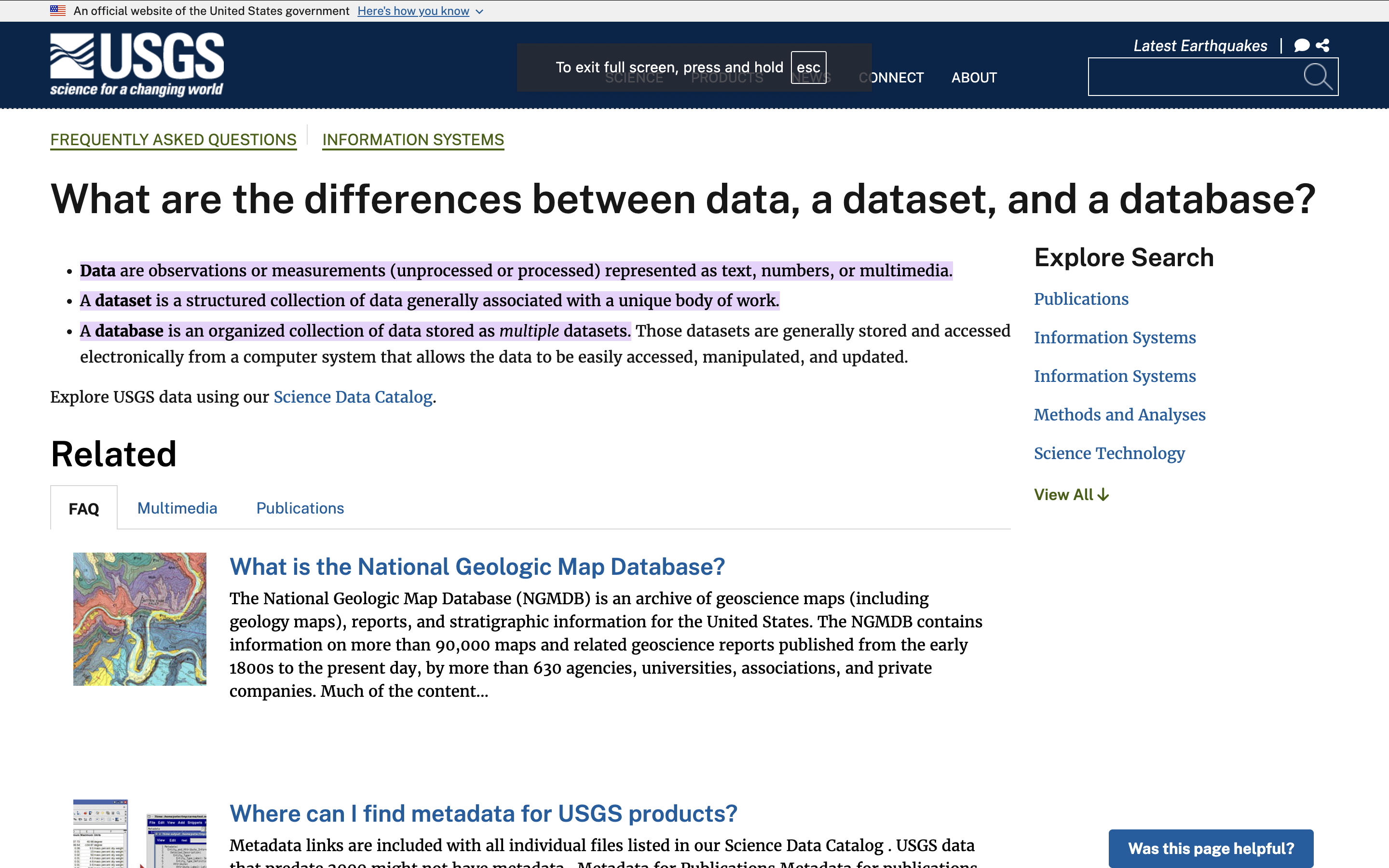 Workshop: Data or Not?
Going to show you a series of things

Questions to answer:
Is it data or not? 
Why or why not?
If the answer is no, what does it need to become data?
Remember our checklist:
Collection
Of units of meaning
That can be interpreted formally
[Speaker Notes: Examples will be…business data, book, spreadsheet, empty spreadsheet, movie poster, series of movie posters, database, collection of sentences, fitbit, phone calls from the NSA]
Workshop: Data or Not?
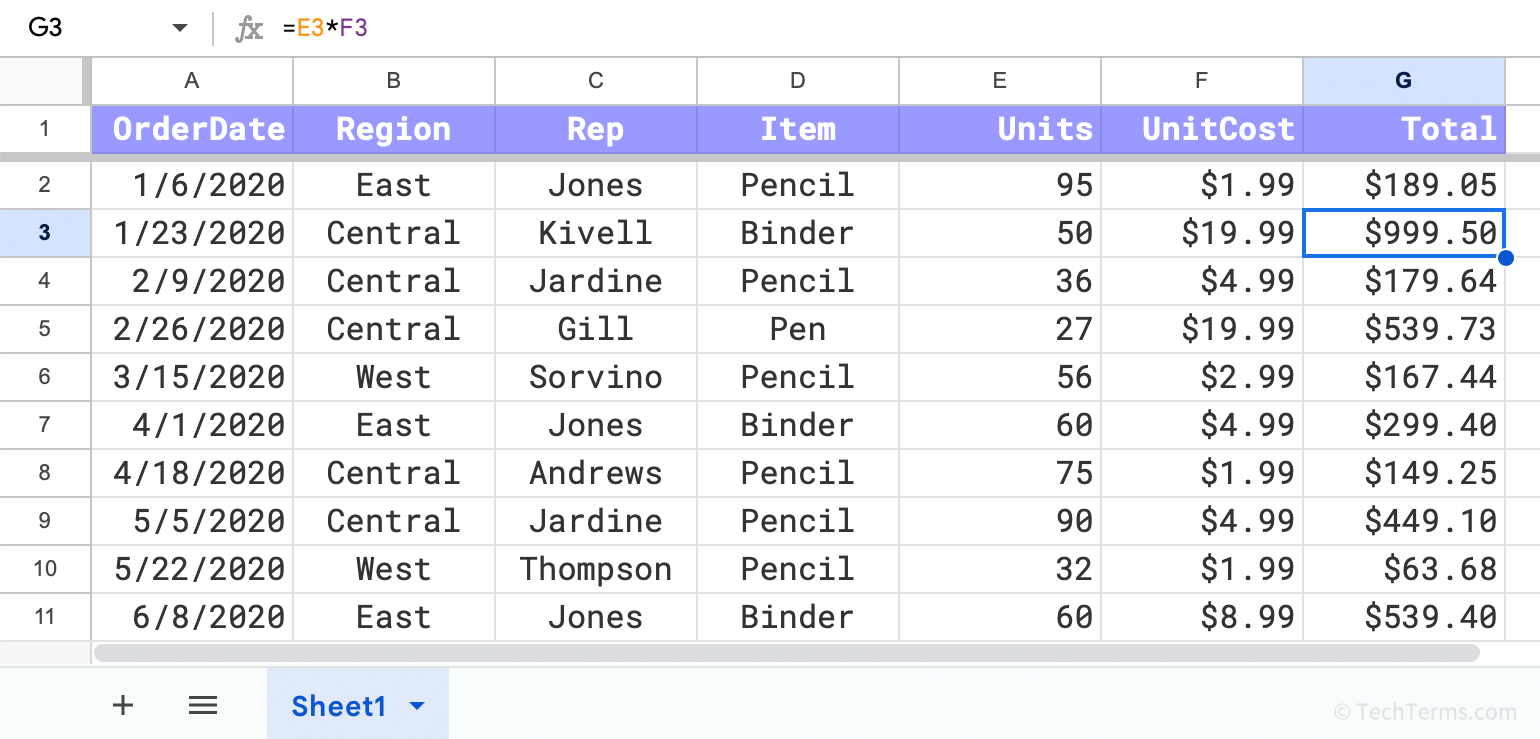 [Speaker Notes: From https://techterms.com/definition/spreadsheet]
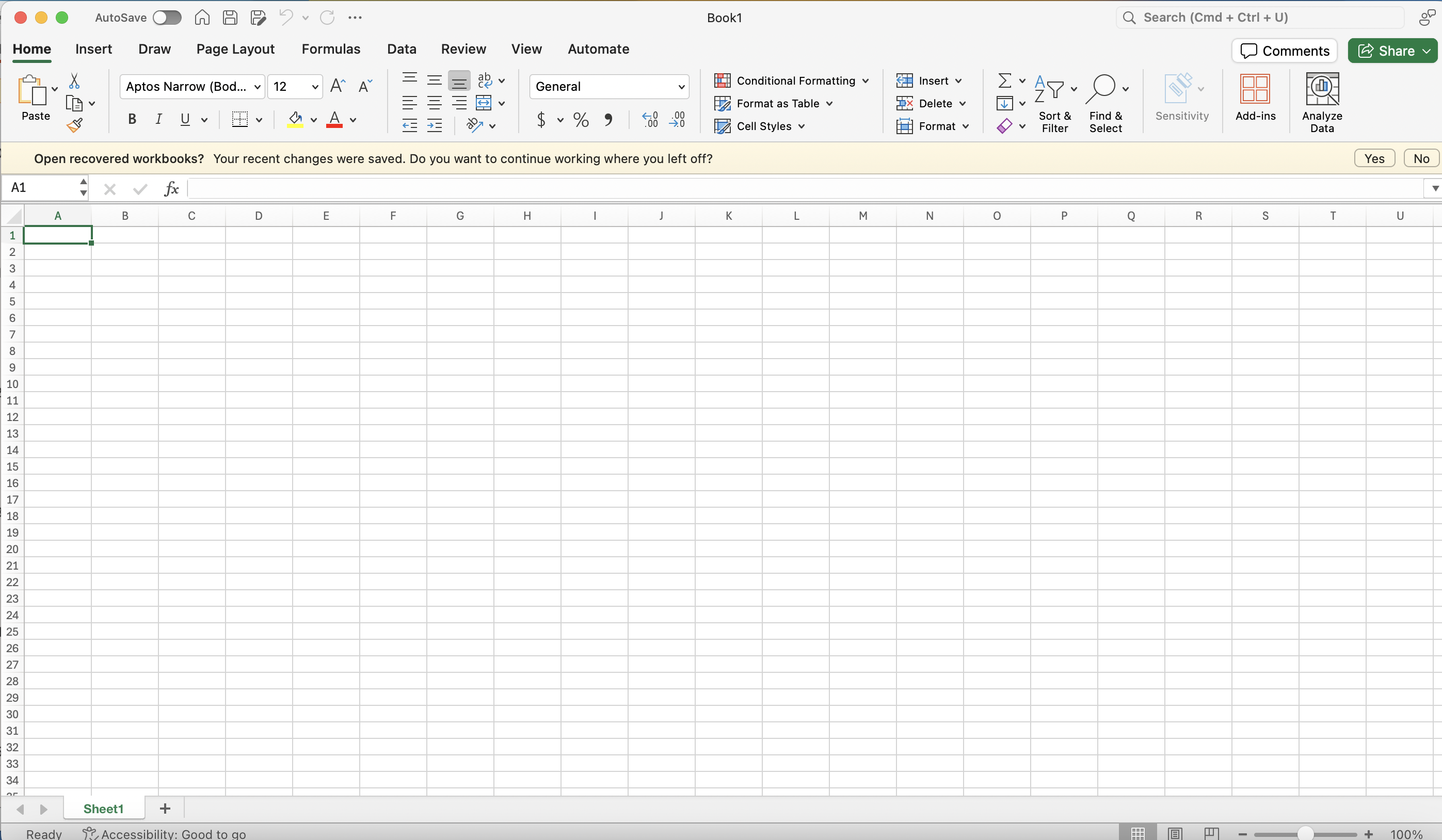 Workshop: Data or Not?
[Speaker Notes: Examples will be…business data, book, spreadsheet, empty spreadsheet, movie poster, series of movie posters, database, collection of sentences, fitbit, phone calls from the NSA]
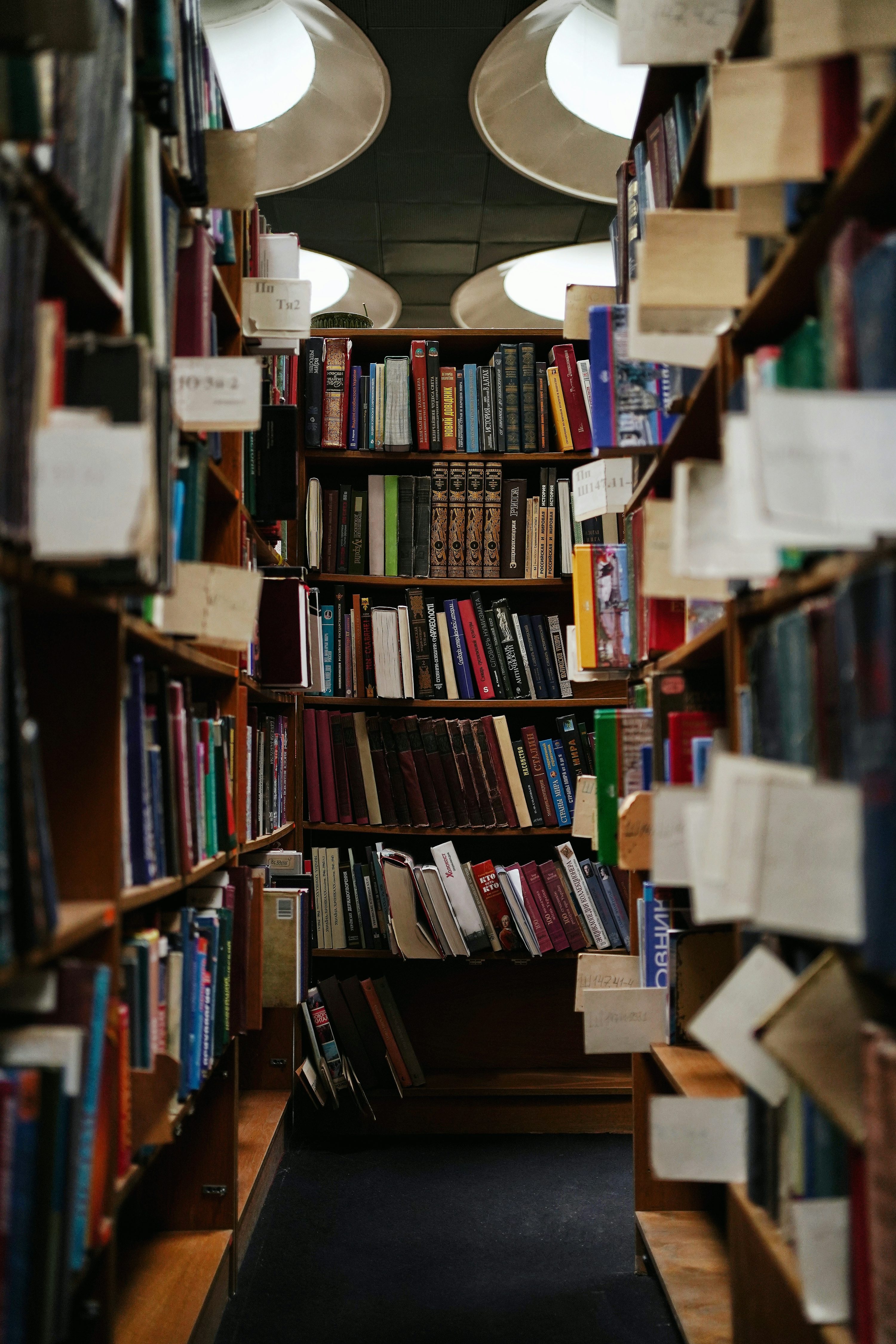 Workshop: Data or Not?
Examples will be…book
[Speaker Notes: https://unsplash.com/photos/books-on-brown-wooden-shelf-Ft_Wn-K5YH8]
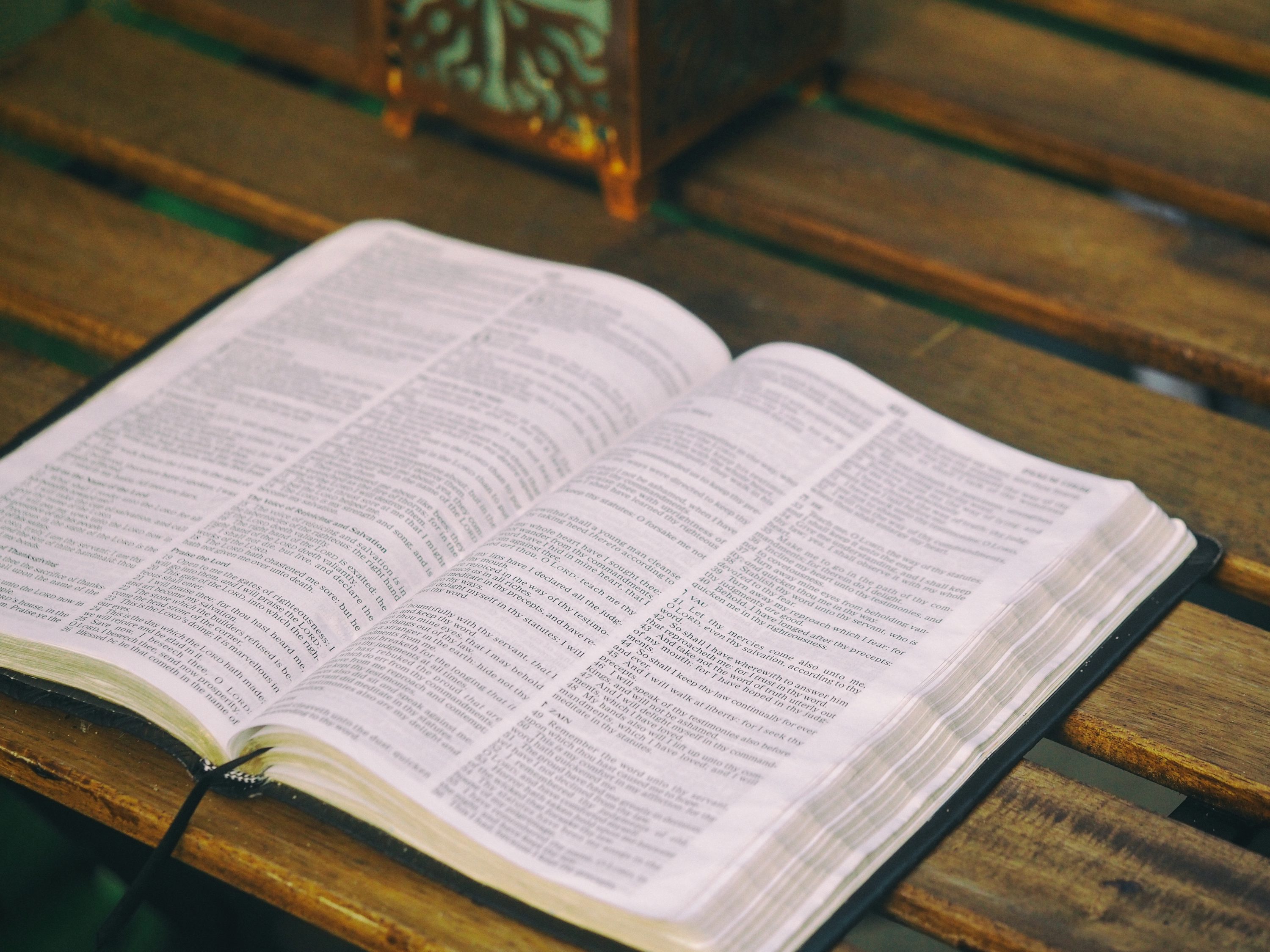 Workshop: Data or Not?
[Speaker Notes: https://unsplash.com/photos/bible-opened-on-table-Qj3DC6ifJMM]
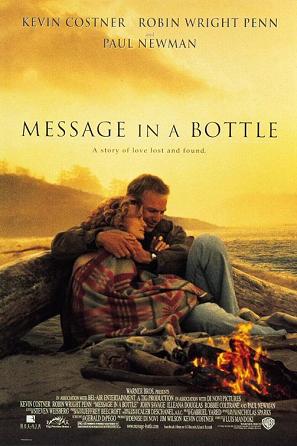 [Speaker Notes: Examples will be…business data, book, spreadsheet, empty spreadsheet, movie poster, series of movie posters, database, collection of sentences, fitbit, phone calls from the NSA]
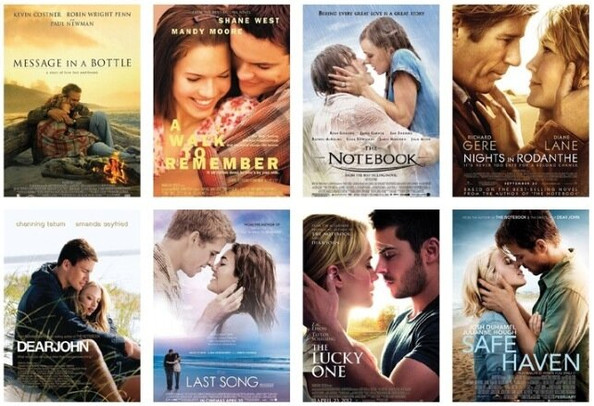 Workshop: Data or Not?
Examples will be…series of movie posters
[Speaker Notes: https://moviesfilmsandflix.com/2016/06/20/movienomics-analyzing-the-face-palming-world-of-nicholas-sparks-movie-posters/]
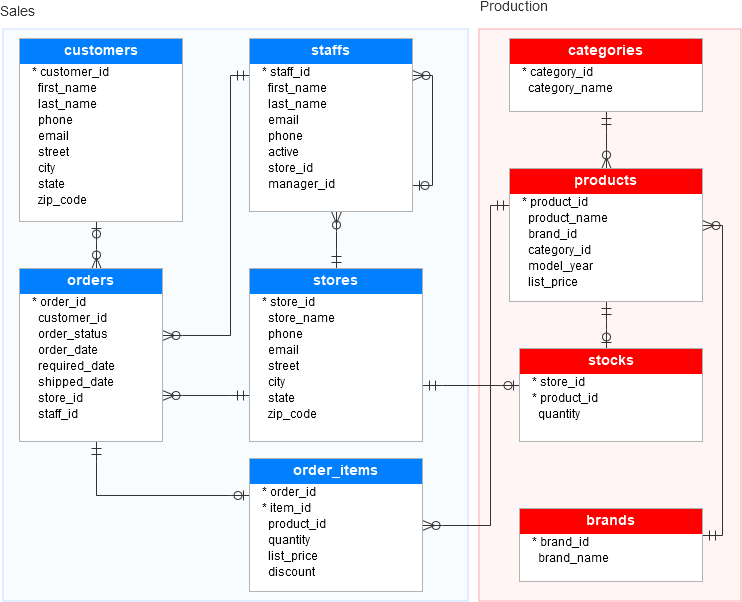 [Speaker Notes: https://www.sqlservertutorial.net/getting-started/sql-server-sample-database/]
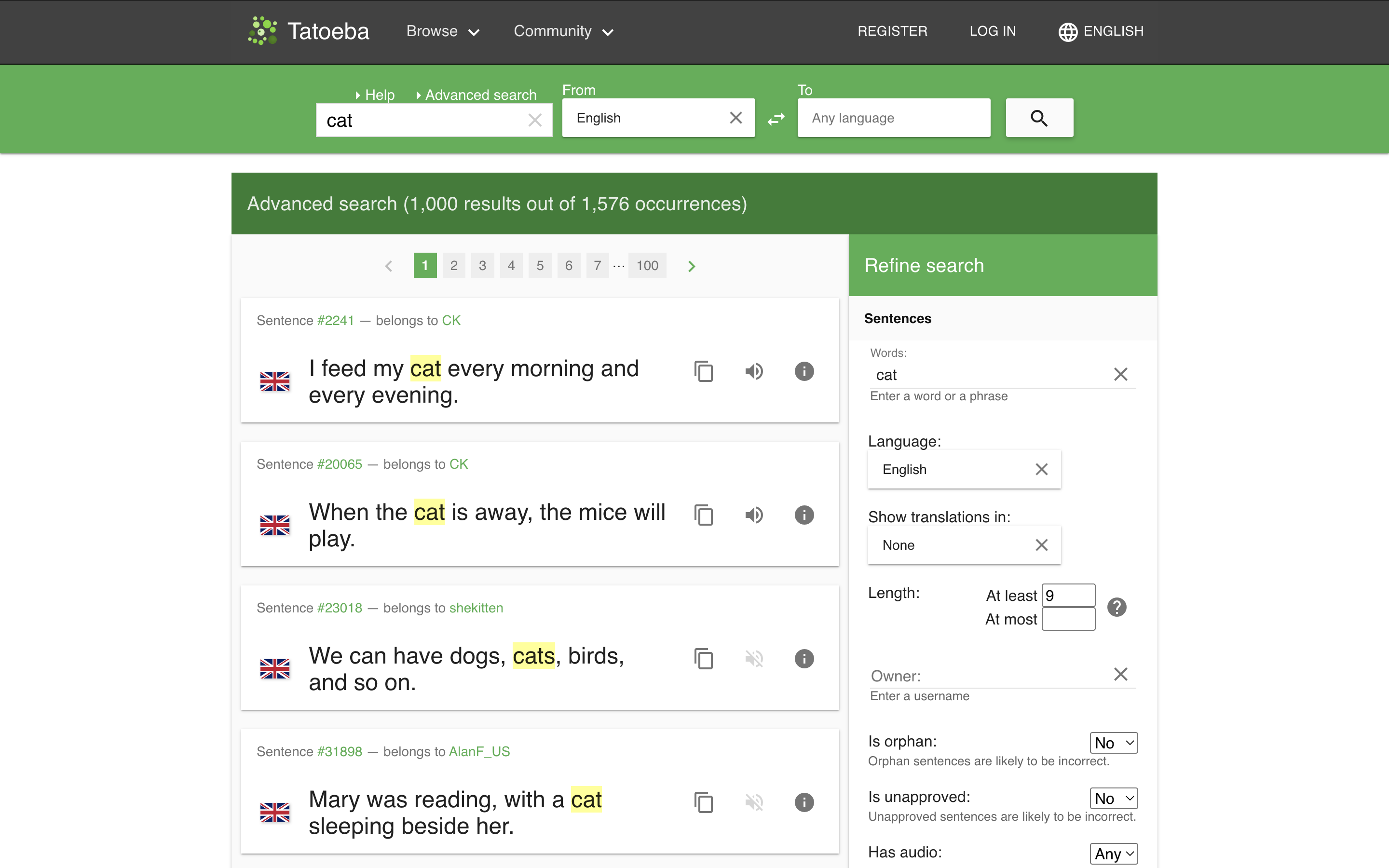 Workshop: Data or Not?
collection of sentences
[Speaker Notes: https://tatoeba.org/en/sentences/search?from=eng&has_audio=&native=&orphans=no&query=+cat&sort=relevance&sort_reverse=&tags=&to=none&trans_filter=limit&trans_has_audio=&trans_link=&trans_orphan=&trans_to=&trans_unapproved=&trans_user=&unapproved=no&user=&word_count_max=&word_count_min=9]
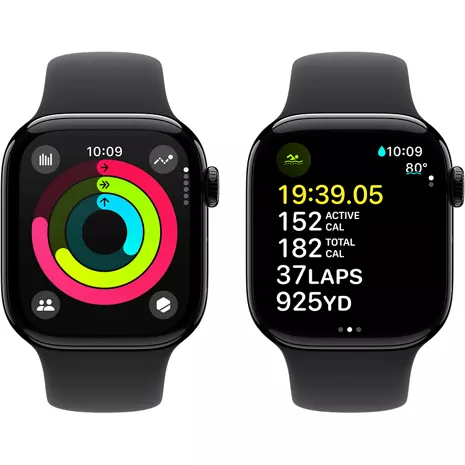 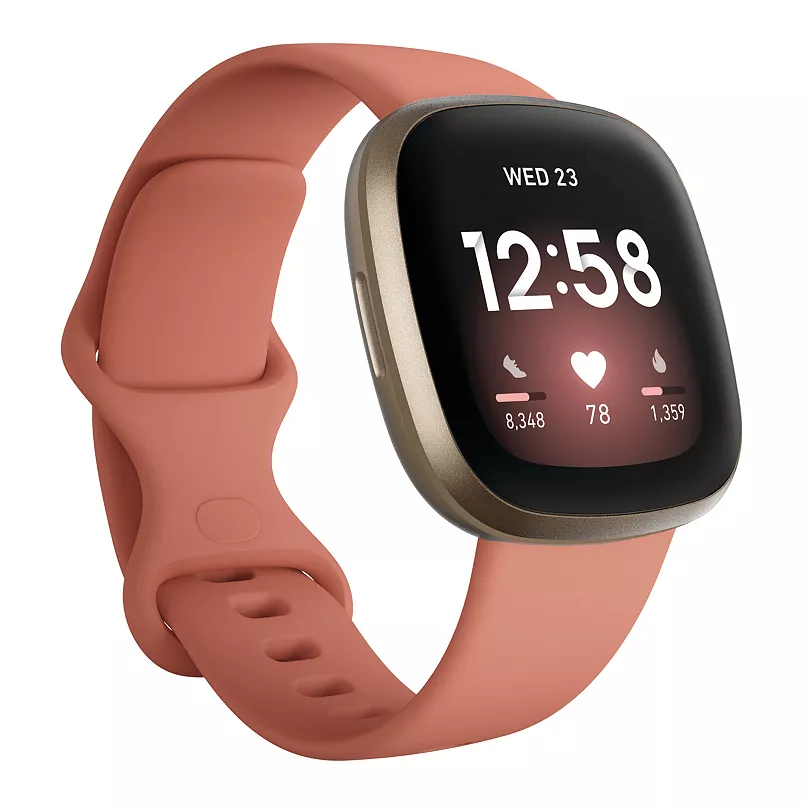 [Speaker Notes: Examples will be…business data, book, spreadsheet, empty spreadsheet, movie poster, series of movie posters, database, collection of sentences, fitbit, phone calls from the NSA]
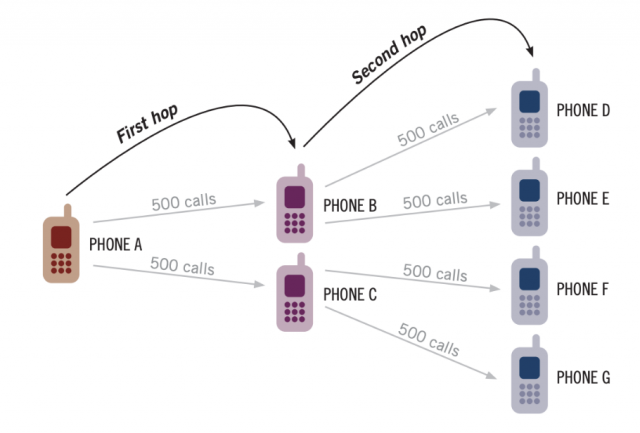 [Speaker Notes: https://cdt.org/insights/the-nsa-shuttered-the-call-detail-records-program-so-too-must-congress/]
What is missing?
[Speaker Notes: Open discussion of the missing datasets
What did they notice?
What kind of personal datasets don’t exist?
How to determine what you can’t see?What kind of ethical considerations are there about making new datasets?
What are some examples of things in your everyday life that you encounter in new and different ways if you can consider them data?

Maybe a bit more time on the missing part here.]